Church
Healthy Characteristics
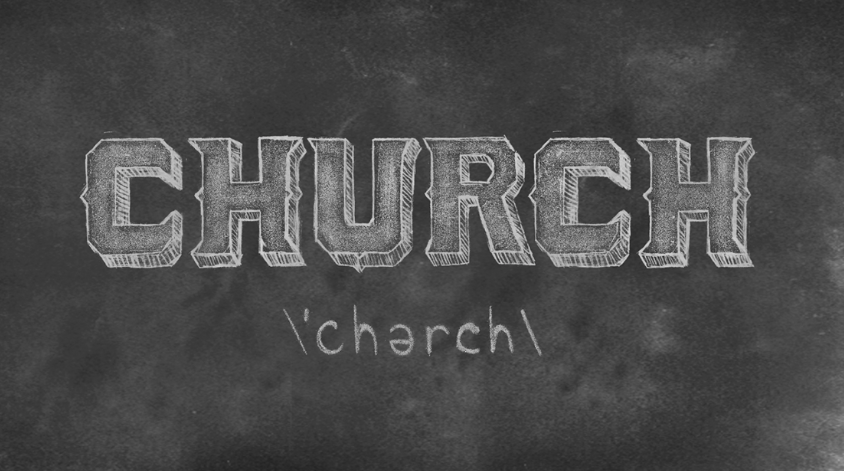 National  Community Church
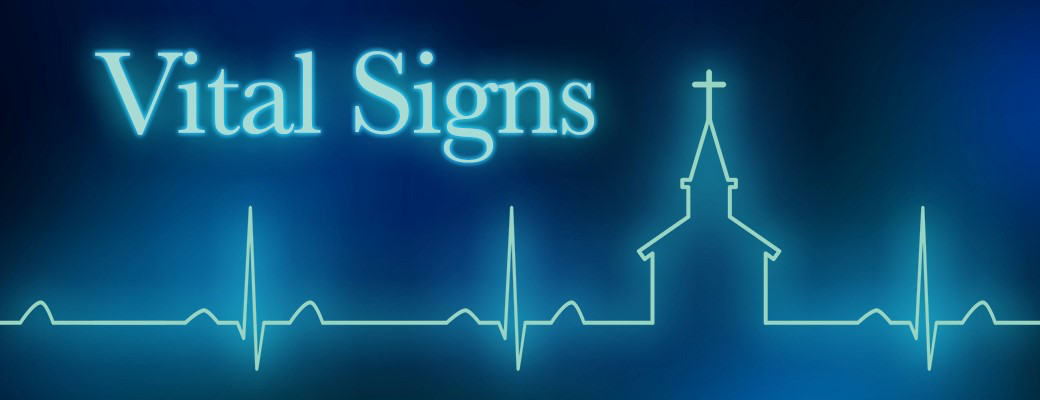 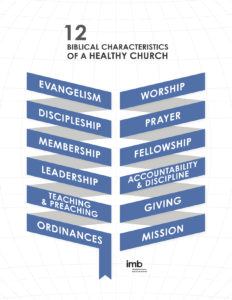 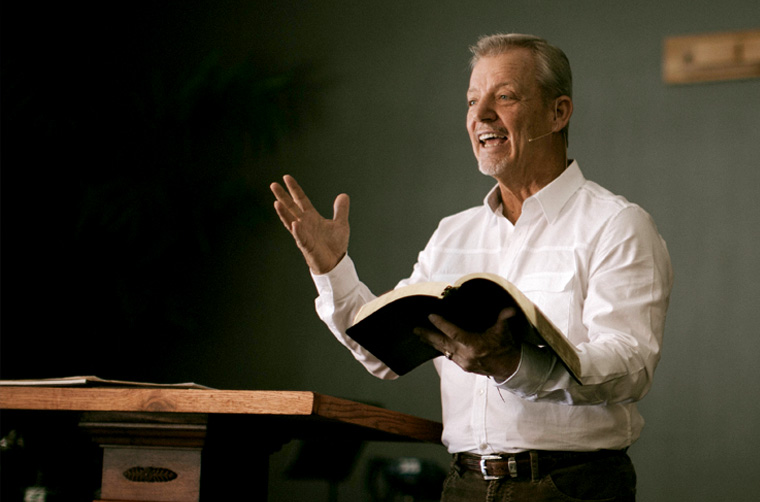 Biblical Leadership
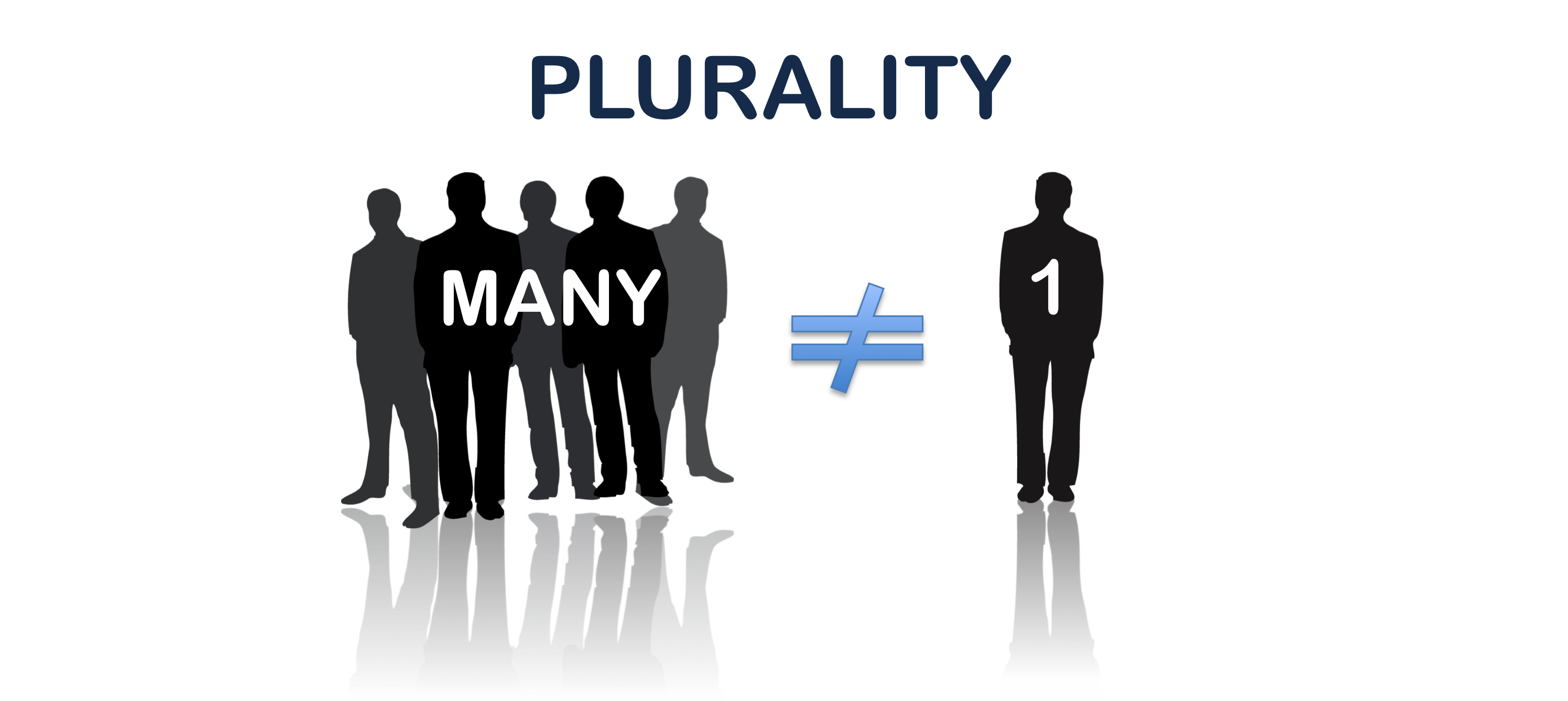 5 The reason I left you in Crete was that you might put in order what was left unfinished and appoint elders in every town, as I directed you. 

						Titus 1
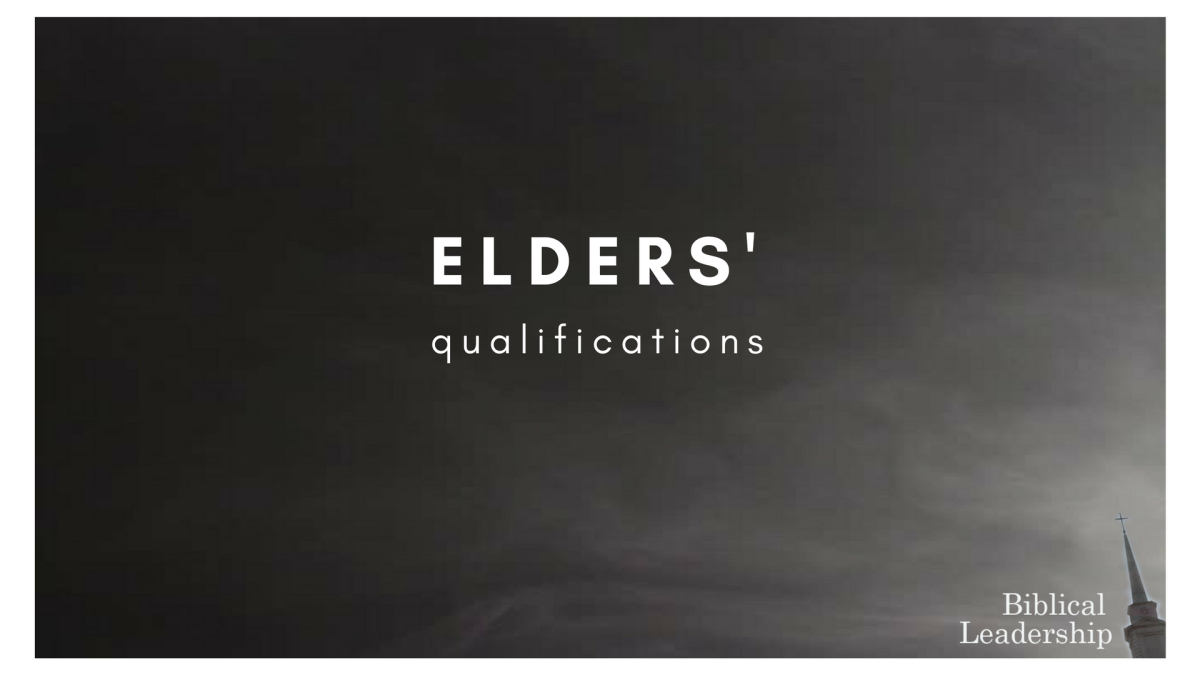 6 An elder must be blameless, faithful to his wife, a man whose children believe and are not open to the charge of being wild and disobedient. 7 Since an overseer manages God’s household, he must be blameless—not overbearing, not quick-tempered, not given to drunkenness, not violent, not pursuing dishonest gain. 8 Rather, he must be hospitable, one who loves what is good, who is self-controlled, upright, holy and disciplined.
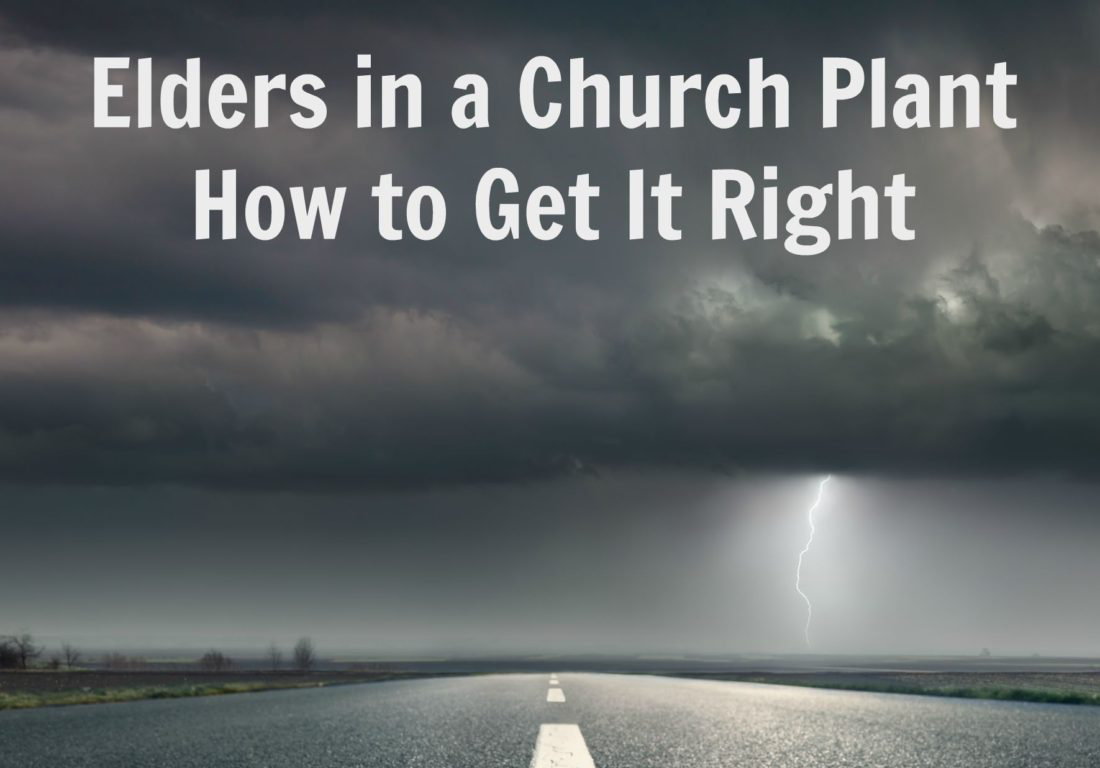 9 He must hold firmly to the trustworthy message as it has been taught, so that he can encourage others by sound doctrine and refute those who oppose it.
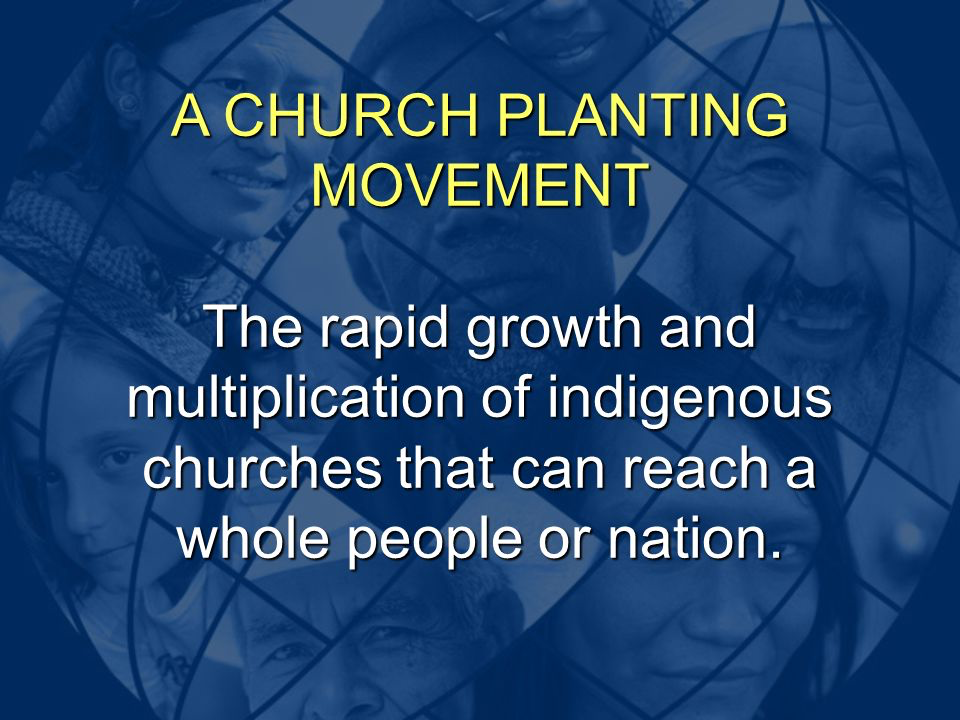 9 He must hold firmly to the trustworthy message as it has been taught, so that he can encourage others by sound doctrine and refute those who oppose it.
Biblical Teaching & Preaching
16 All Scripture is God-breathed and is useful for teaching, rebuking, correcting and training in righteousness, 17 so that the servant of God may be thoroughly equipped for every good work.

				   2 Timothy 3:16
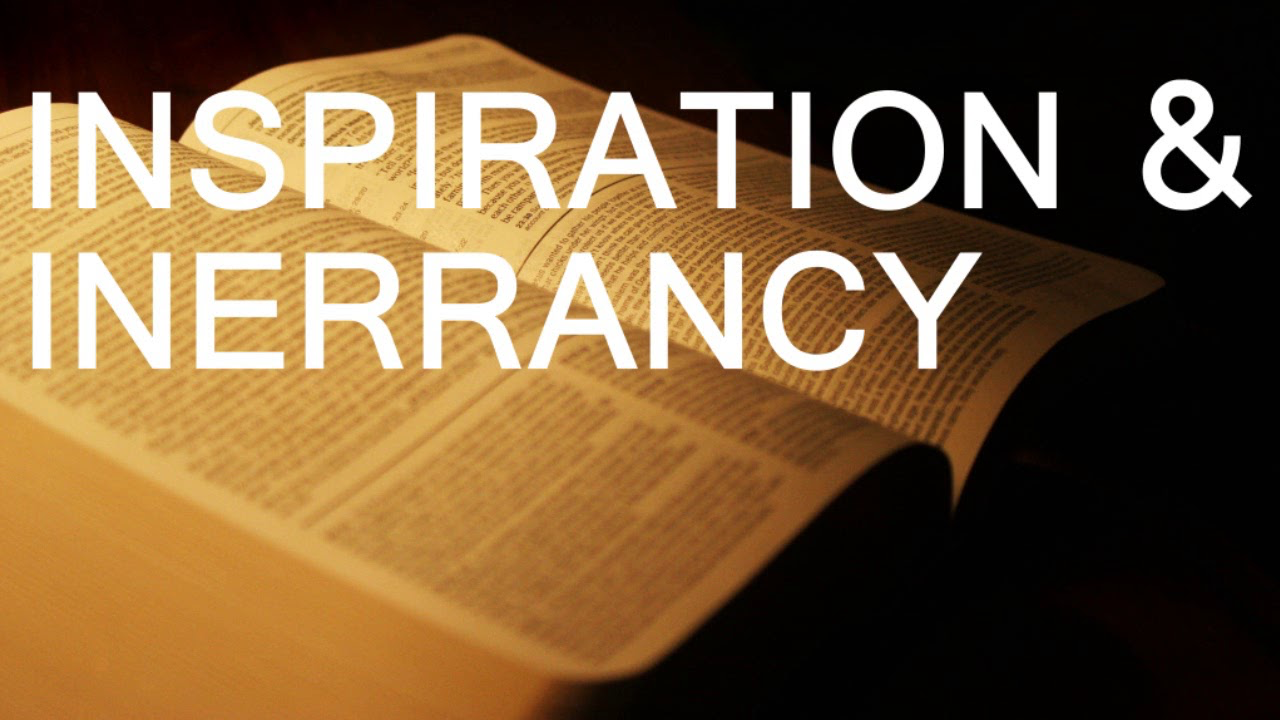 16 All Scripture is God-breathed and is useful for teaching, rebuking, correcting and training in righteousness, 17 so that the servant of God may be thoroughly equipped for every good work.

				   2 Timothy 3:16
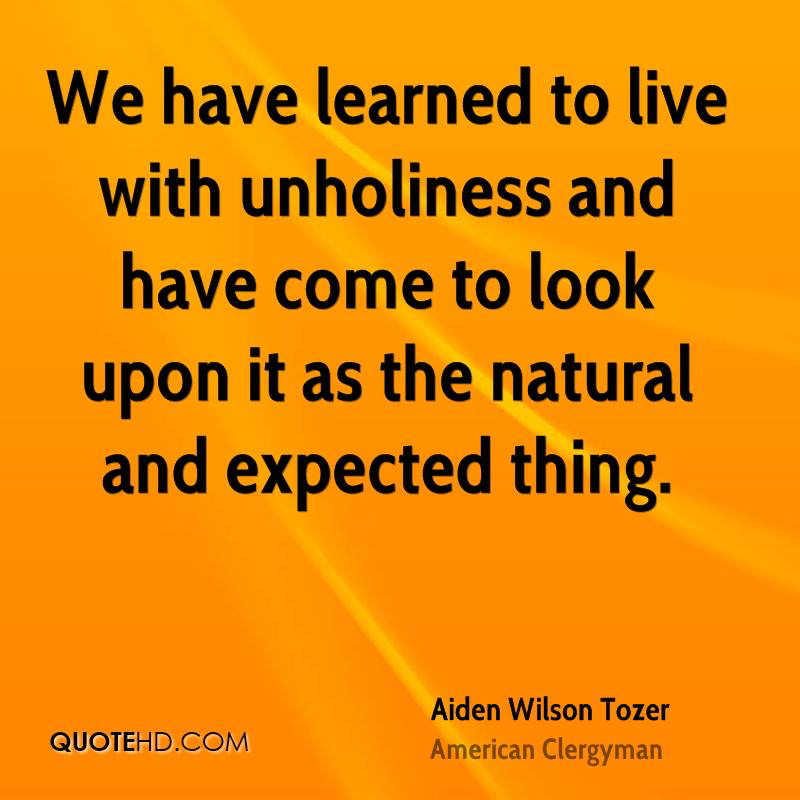 16 All Scripture is God-breathed and is useful for teaching, rebuking, correcting and training in righteousness, 17 so that the servant of God may be thoroughly equipped for every good work.

				   2 Timothy 3:16
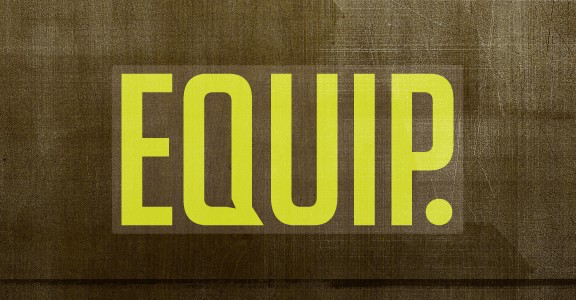 Lessons for Disciples
Pray for C4’s Elder Nomination Process
Pray for C4’s Elder Nomination Process


Progress in your knowledge of the Word
Pray for C4’s Elder Nomination Process


Progress in your knowledge of the Word


Pursue a life of holiness